OceanSITES dataIncentives for participation:Data citation & data services
Justin Buck (juck@bodc.ac.uk)
Argo and DOIs
Justin Buck (BODC), Thomas Loubrieu (Ifremer), Fred Merceur (Ifremer), Ken Casey (NOAA), Megan Scanderbeg (Scripps)
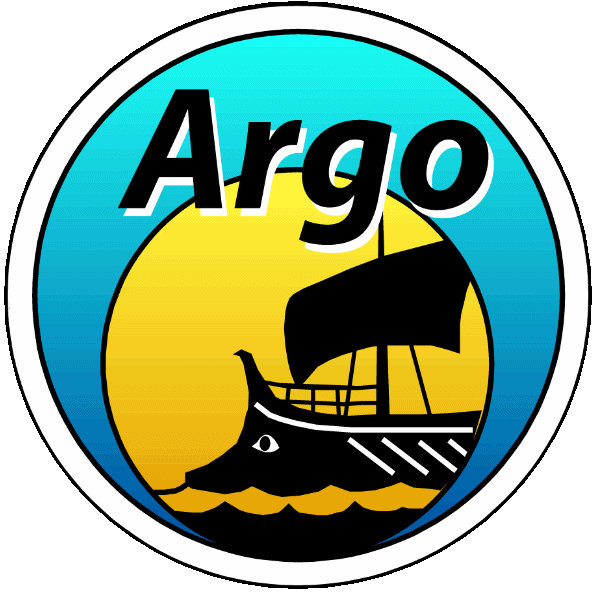 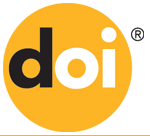 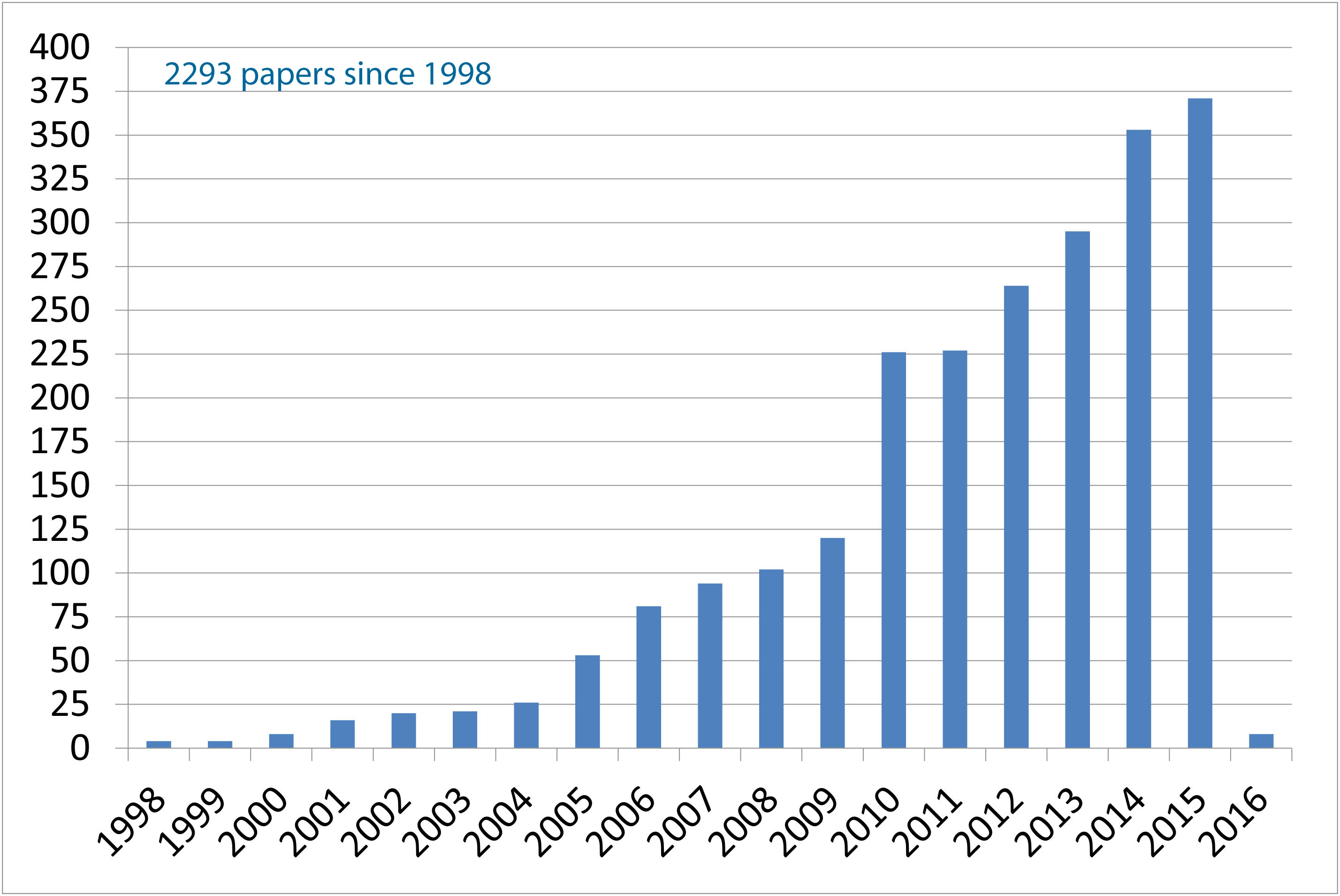 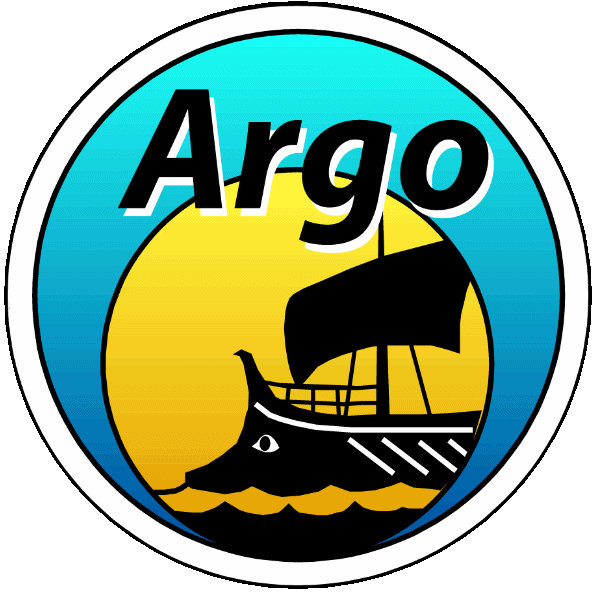 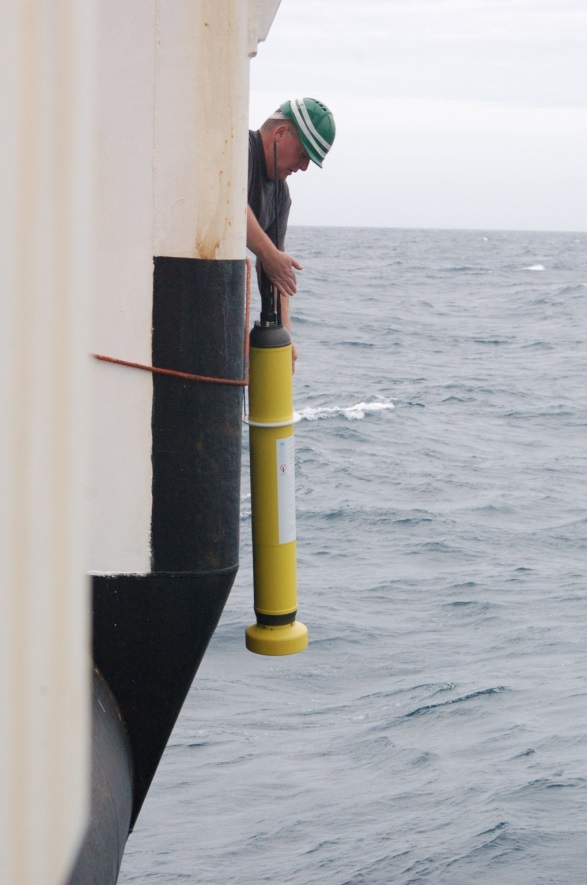 How to cite Argo data at a given point in time?
Can we do this with a single identifier?
Analysis of citations 2013
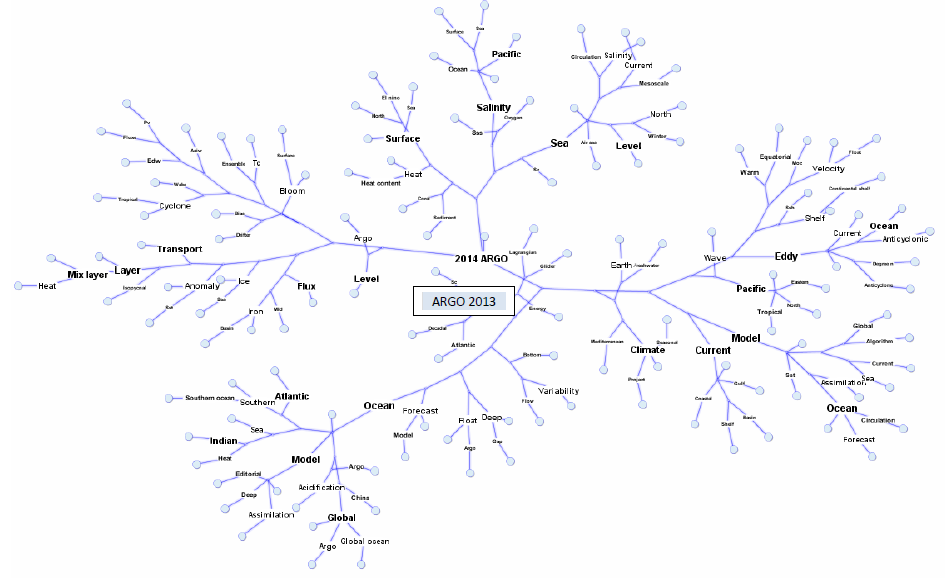 http://archimer.ifremer.fr/doc/00191/30237/
Introduction
Push from publishers and scientists for data citation:
Publishers want to link journal articles to the data
Scientists want credit for data set creation and usage

Adopted approach for Argo is to use:
Digital Object Identifiers (DOI)
In particular DataCite DOIs as defined in:
http://schema.datacite.org/meta/kernel-3/doc/DataCite-MetadataKernel_v3.0.pdf

This enables reproducible research and ensures trust in scientific research arising from Argo data (see chapter by Adam Leadbetter in Collaborative Knowledge in Scientific Research Networks. DOI: 10.4018/978-1-4666-6567-5)
Data publication terminology
0. Serving of datasets
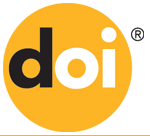 1. Dataset citation
0. Serving of datasets
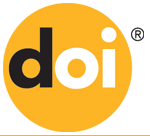 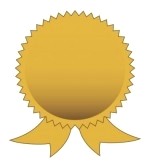 2. “P”ublication of datasets
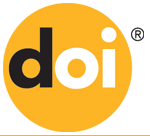 1. Dataset citation
0. Serving of datasets
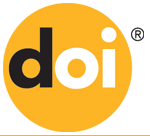 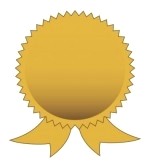 2. “P”ublication of datasets
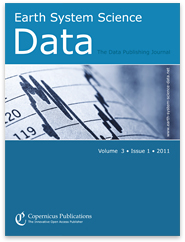 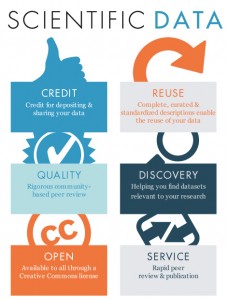 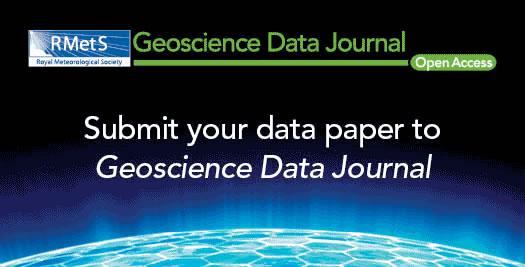 How to assign DOIs
http://www.iode.org/index.php?option=com_oe&task=viewDocumentRecord&docID=10574
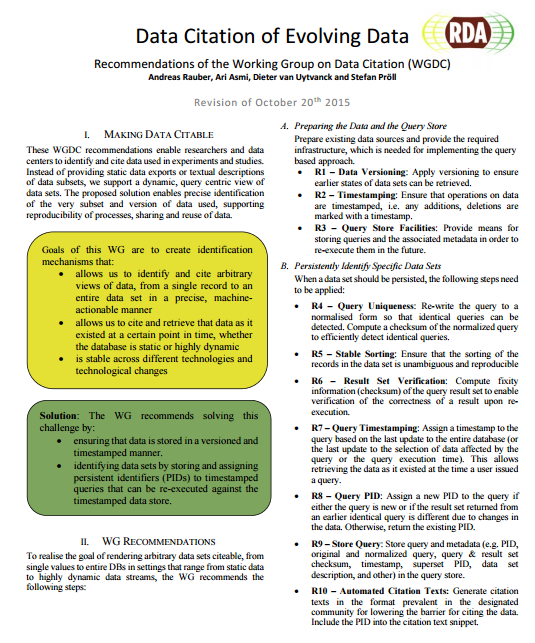 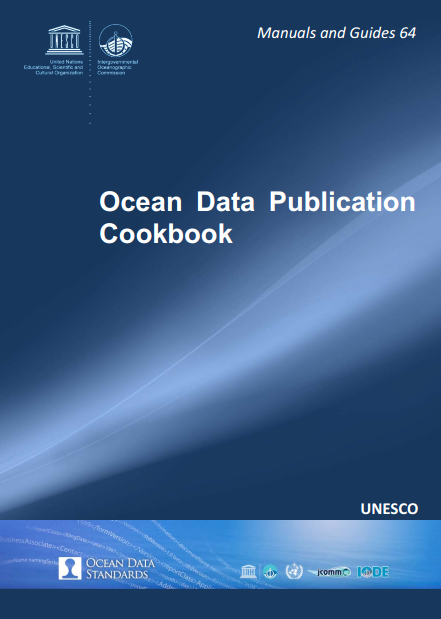 https://rd-alliance.org/system/files/RDA-DC-Recommendations_151020.pdf
A single DOI for Argo
Culmination of 5 years persistence came to fruition a month ago!

Minted at Ifremer:
http://www.seanoe.org/data/00311/42182/
Current work - Tracking of citations
Need to be able to perform cited reference searches on data DOIs to find citations in literature.

CrossRef vs. DataCite
Scientific publications predominantly use CrossRef DOIs
Data predominantly us DataCite DOIs
On going to work to build link between CrossRef and DataCite

Data citation approaches
Data DOIs cited in main body of papers -> search implications
Data paper DOIs cited in references -> additional publication
Data standards and integration;Sensor Web Enablement and Linked Data
Sensor webs - connecting data
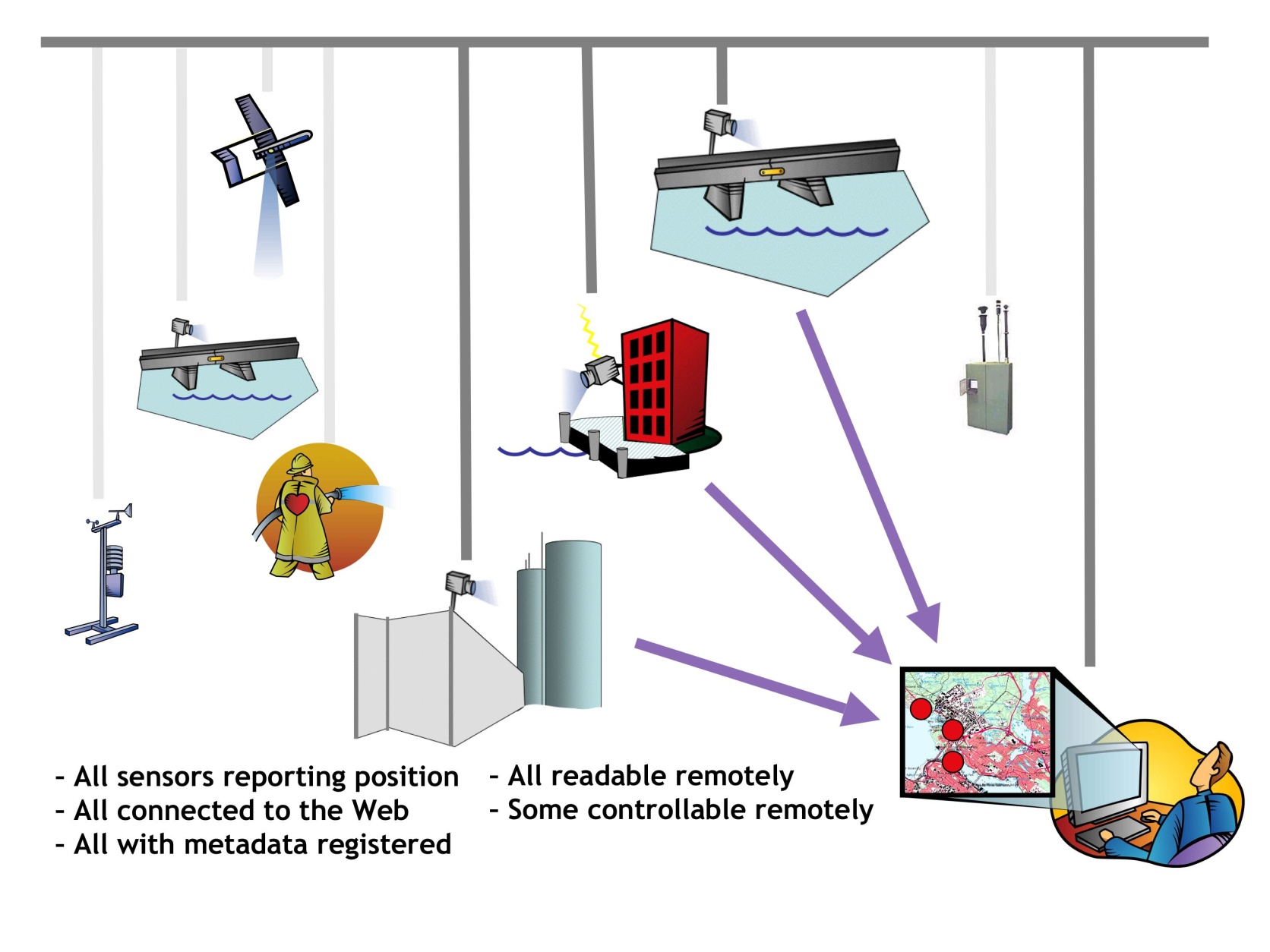 From http://www.sensorsmag.com/networking-communications/wireless-applications/the-big-picture-sensor-webs-disaster-response-demo-1338
BODC IT discussion meeting; Sensor observation Services
Justin Buck (juck@bodc.ac.uk);  8th Jan 2014
OGC, SWE, O&M?
Sensor Web Enablement
OGC – Open Geospatial Consortium
SWE – Sensor Web Enablement initiative




OGC Defined prototyped and tested sensor web components used here:
Sensor Model Language (SensorML)
Observations & Measurements (O&M)
Sensor Observation Service (SOS)
Observations & Measurements
Sensor Model Language
...
INSPIRE directive (ISO 19115)
The INSPIRE directive came into force on 15 May 2007 and will be implemented in various stages, with full implementation required by 2019.

The INSPIRE directive aims to create a European Union (EU) spatial data infrastructure. This will enable the sharing of environmental spatial information among public sector organisations and better facilitate public access to spatial information across Europe.

Adopting OGC SensorML/O&M enables INSPIRE compliance.
Linked data/semantic web
Describe a recommended best practice for exposing, sharing, and connecting pieces of data, information, and knowledge on the Semantic Web using URIs and RDF.

Semantic Web technologies provide an environment where applications can aggregate and query that data, draw inferences using controlled vocabularies

Data needs to be available in a standard format (RDF, SPARQL endpoints) in order to be interconnected as Linked Data.
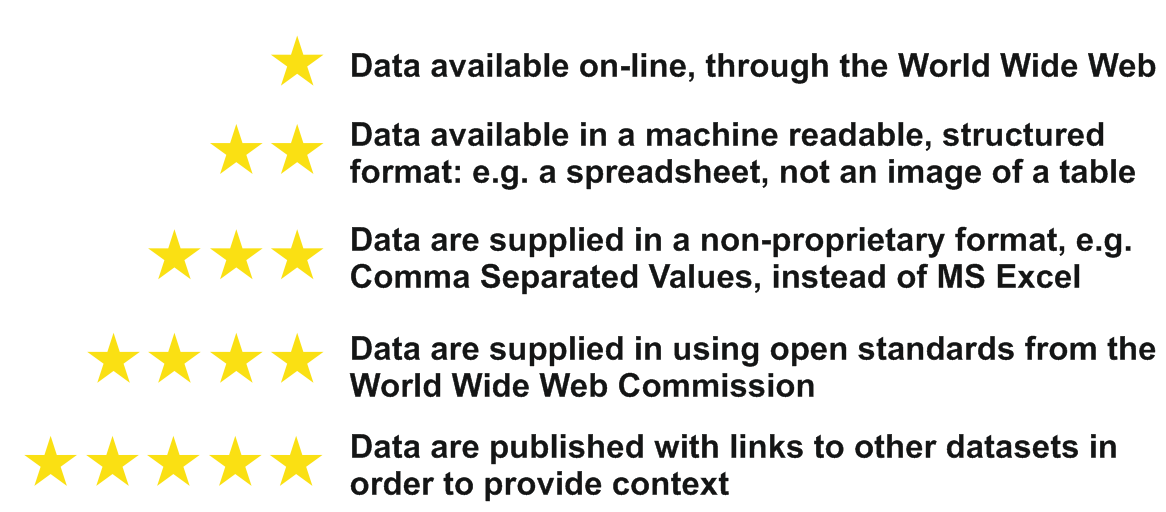 NERC vocabulary server linkages
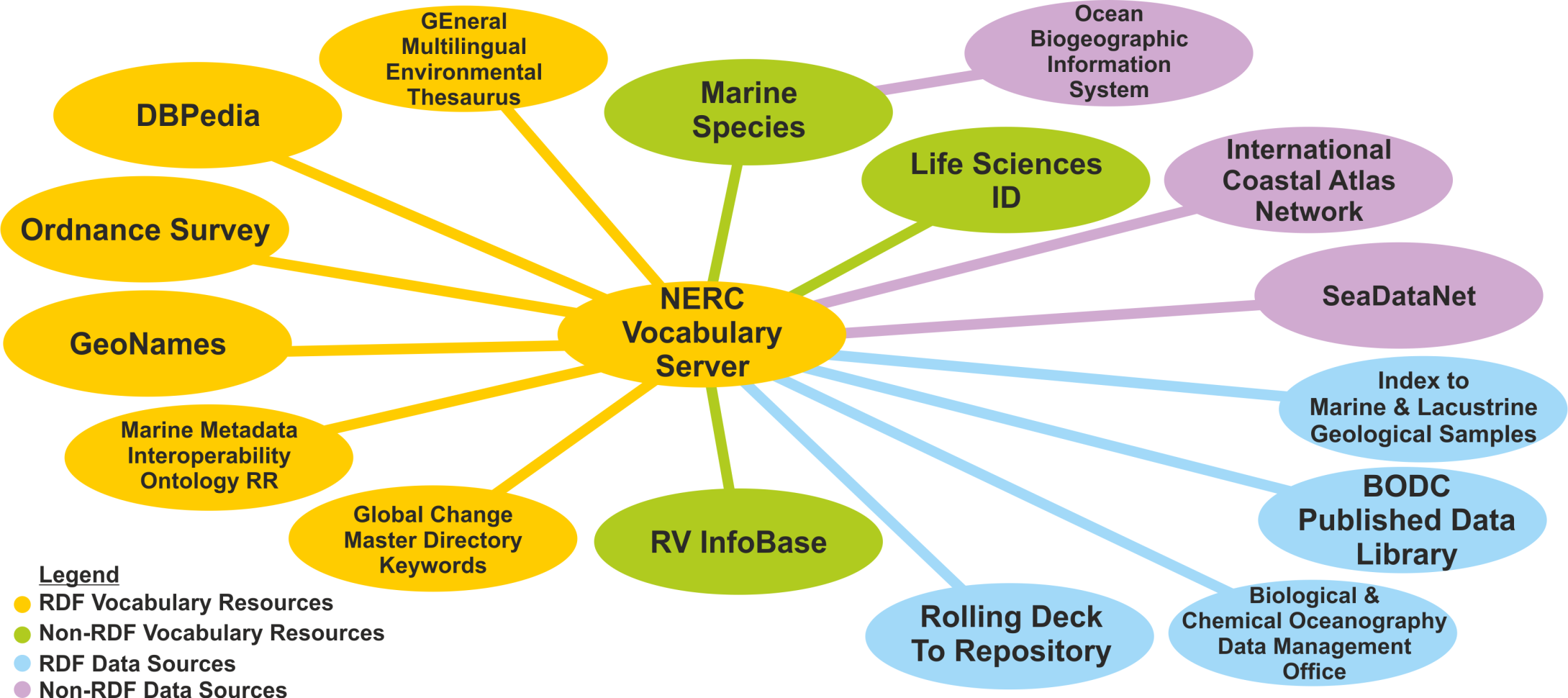 In the context of a dataset
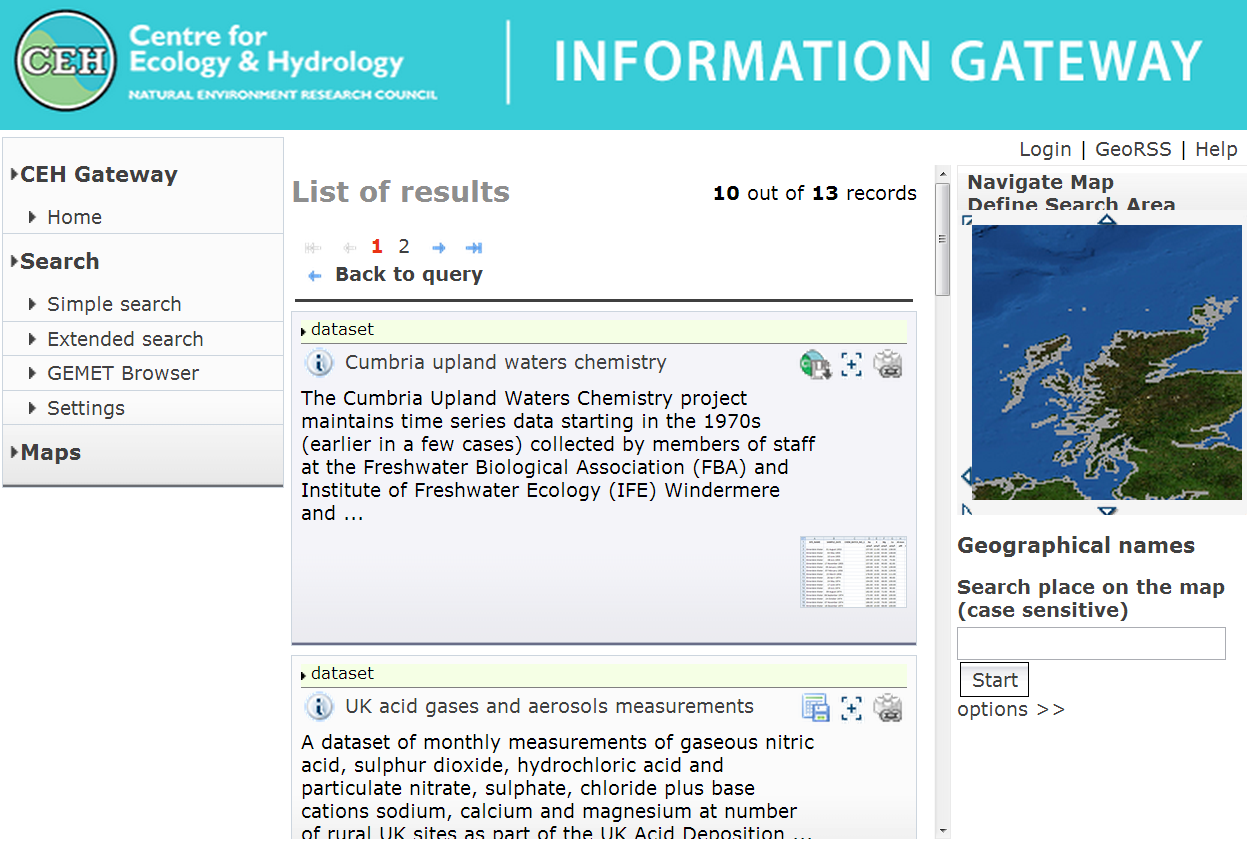 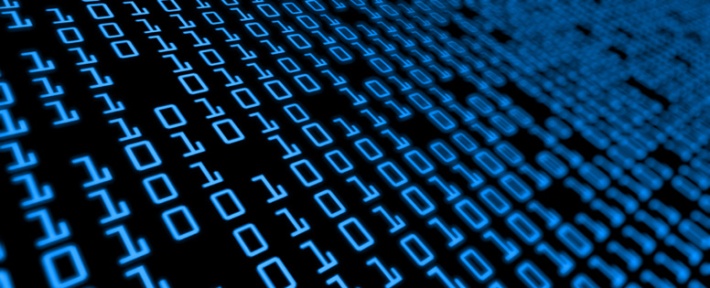 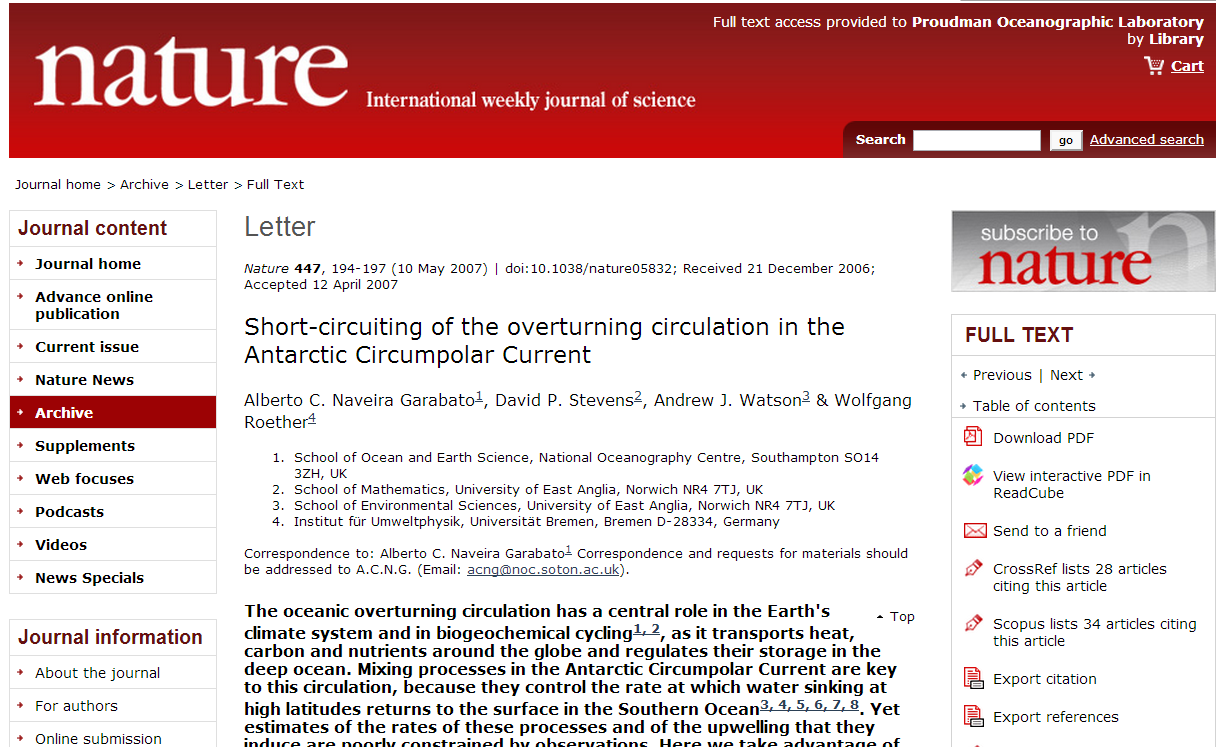 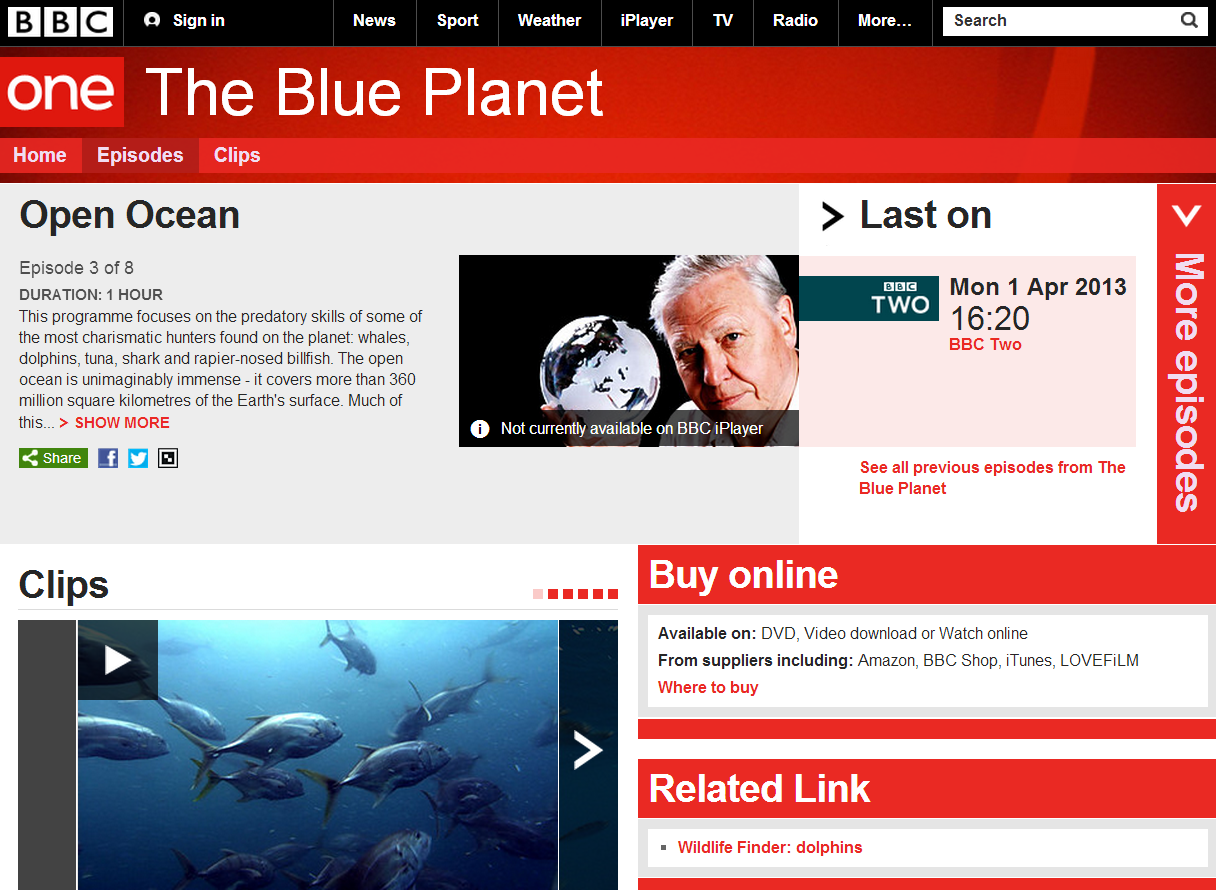 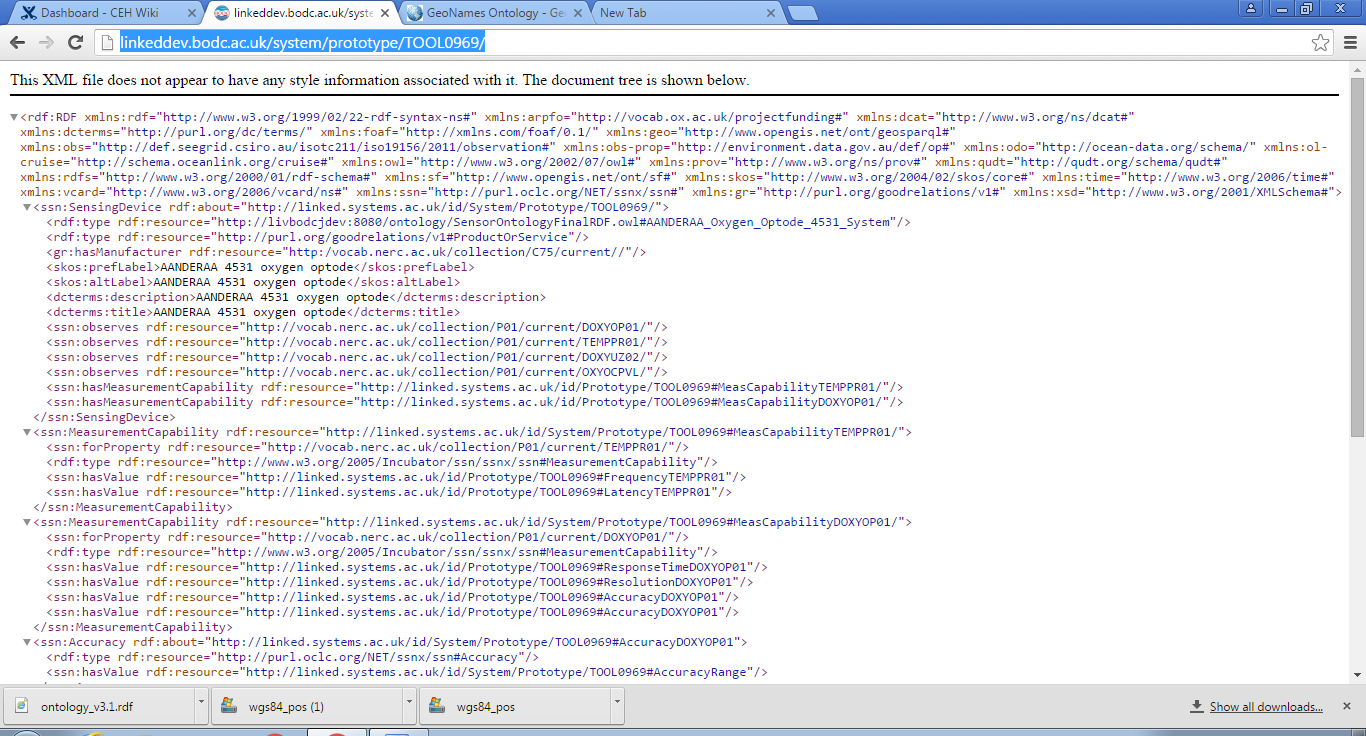 Examples
Early version of BODC linked data:http://linked.bodc.ac.uk/

Example query:
SELECT ?x ?y ?z
    WHERE {
       <http://linked.bodc.ac.uk/series/910944> ?y ?z .
    }

For a non-oceanographic domain example see BBC things:
http://www.bbc.co.uk/things
WEB
NVS2
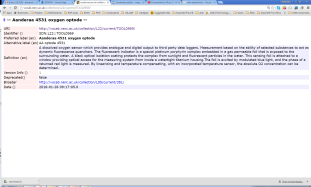 RDF/HTML
Sensor Models
L22
SKOS
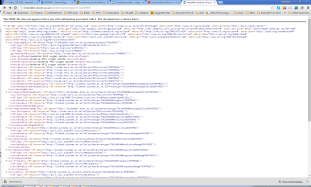 RDF
SSN
PURL agent
SensorML
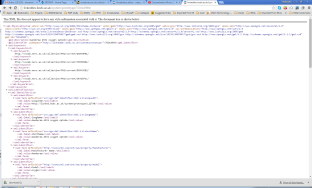 SenseOcean
DB
RDF
SSN
52North 
SOS Access Point
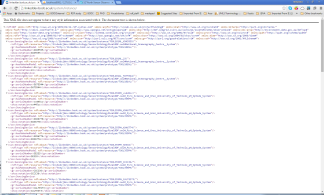 DescribeSensor
instance
RDF
GetObservation
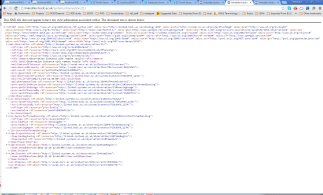 Sensor Instances
observation
Access Control
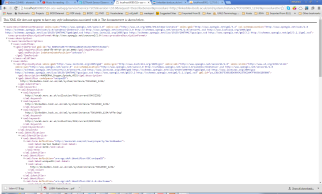 instance
ERDDAP
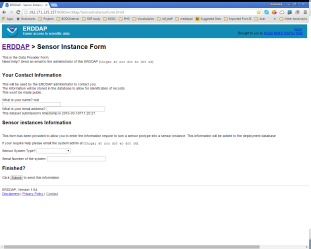 File Store
UUID
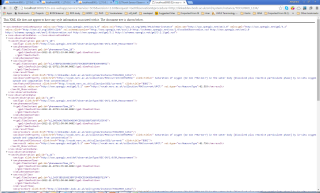 UUID
UUID
observation
UUID
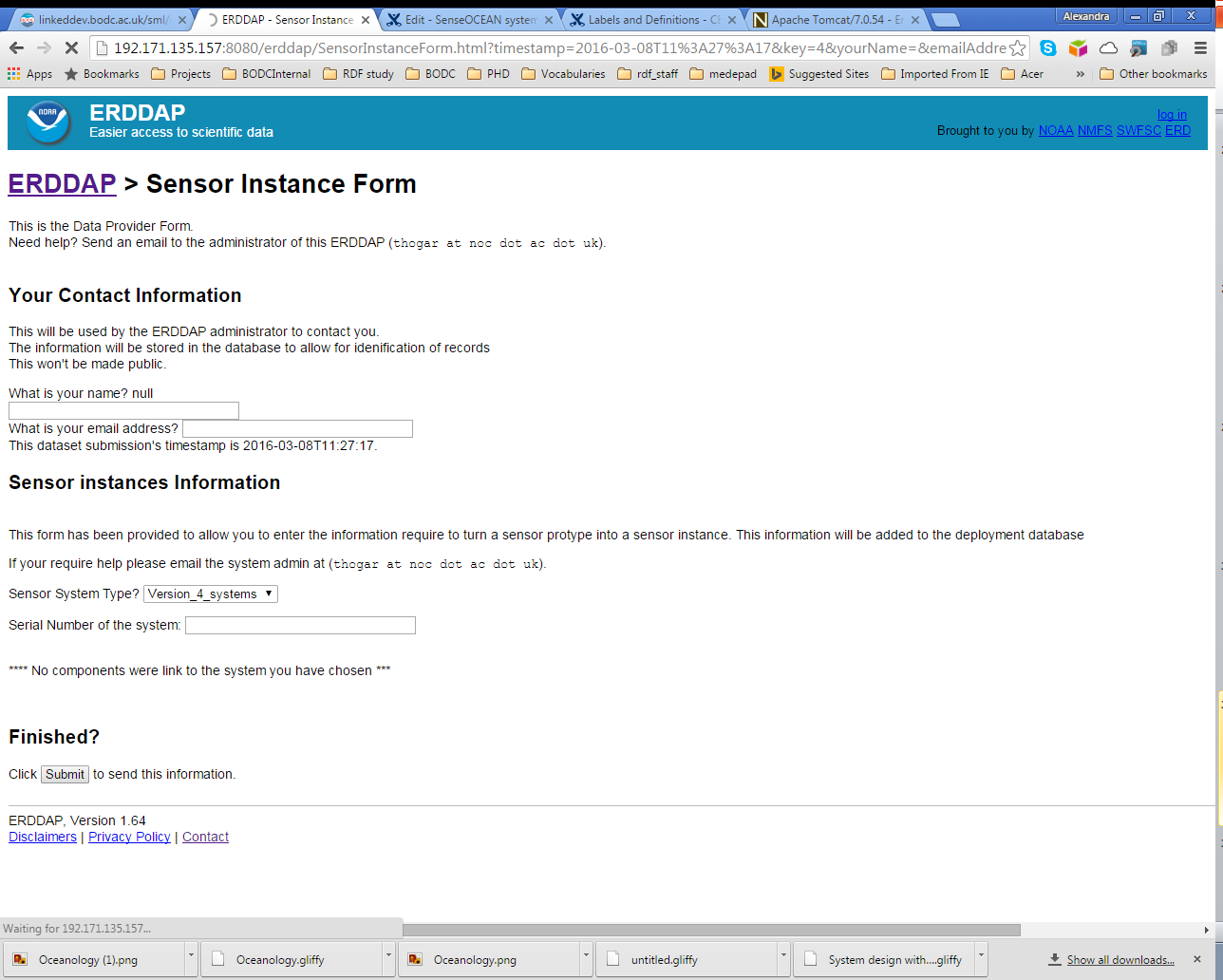 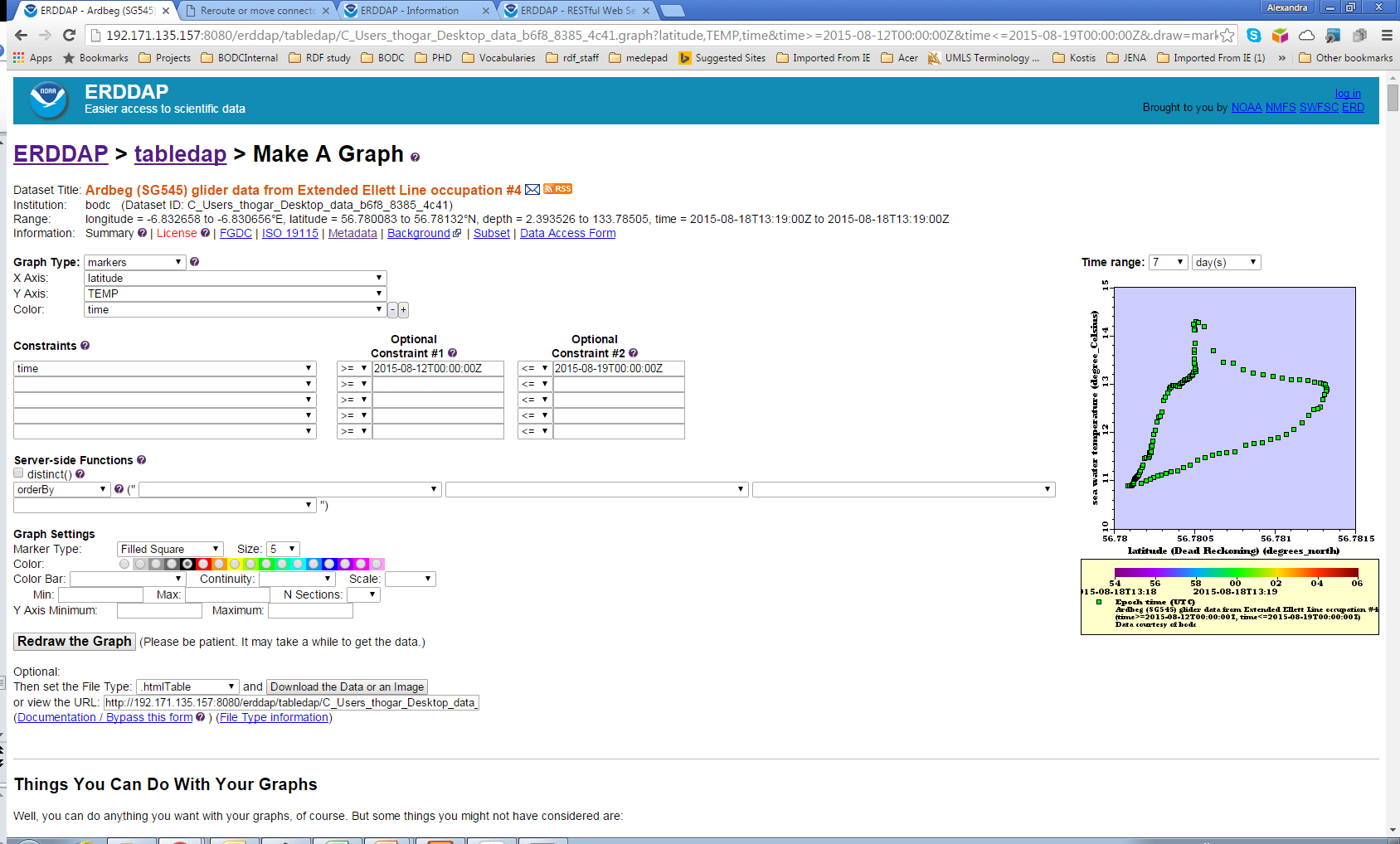 Summary
OGC and Linked Data tools going into production

OGC SensorML/O&M
INSPIRE compliance (ISO 19115)
Aligned with on-going EU projects and ‘Marine SWE profiles’ group. SOS services to broker data in AltantOS.
Efficiencies in data ingestion, processing and sharing

Linked data
SPARQL endpoint enables complete metadata search
Enables the linking of data beyond the oceanographic domain
Opens data up to a new communities of users e.g. ‘big data’
One last thought on data discovery from a recent discussion with a colleague…
“I was asking [data scientists] how they discover their data and they all answered”



Is next goal to ensure data standardisation and exposure maximises discoverability via Google et al.?
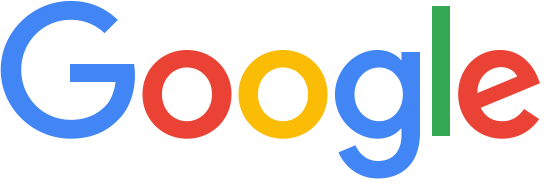